Муниципальное бюджетное дошкольное образовательное  учреждение«Детский сад комбинированного вида № 34»Опыт работы с родителями: «Использование музыки в коррекционной работе с детьми с ОВЗ, как важного средства воспитания гармоничной личности»
Подготовила:
 воспитатель высшей
 квалификационной категории 
 Устинова В.Н.
Ритмодекламация – синтез музыки и поэзии. Это чёткое произнесение текста или стихов в заданном ритме.
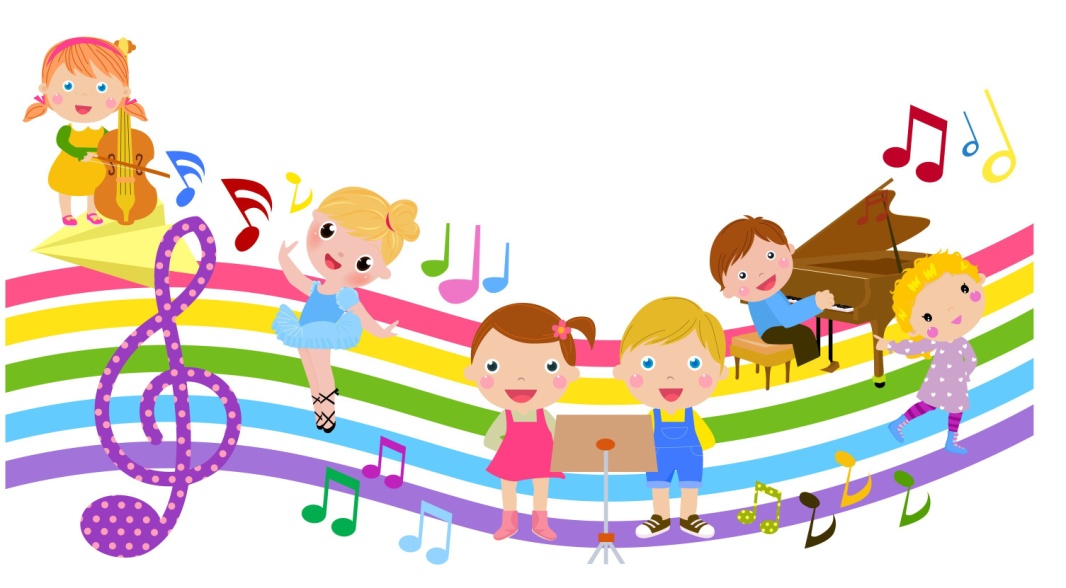 Исторический аспект
Европа, начало 20 века – появление системы «ритмического воспитания», основоположник Эмиль Жак Далькроз – швейцарский педагог и музыкант.
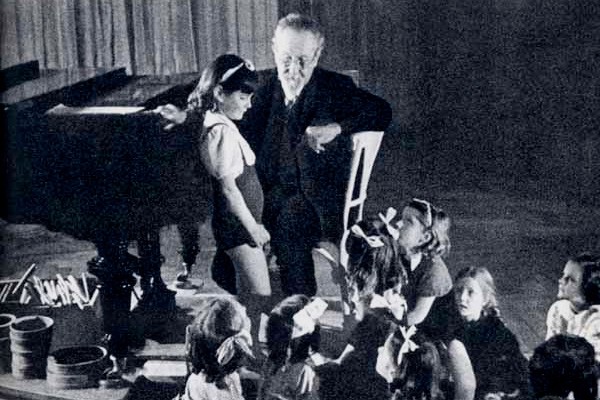 Цель - это развитие музыкального, поэтического слуха, чувства слова, воображения.
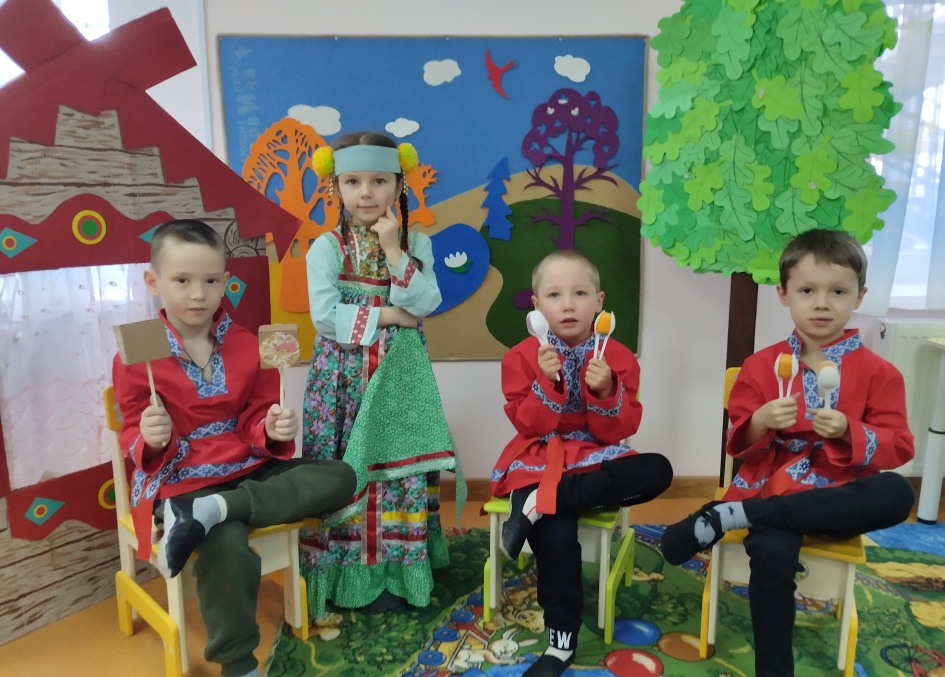 Игры речевые,
пальчиковые
Ритмодекламация представлена различными видами творческой деятельности
Координационно-подвижные игры (музыкальные и речевые импровизации)
Декламация и телесная игра (хлопки, шлерки, топот и т.д.)
Ритмические игры с различными ударными инструментами (палочки, ложки и т.д.)
Ударные и шумовые игрушки -  инструменты
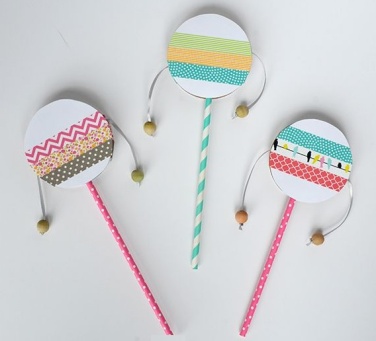 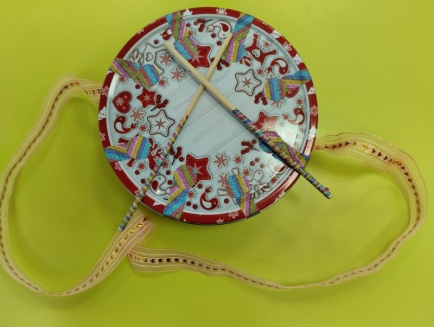 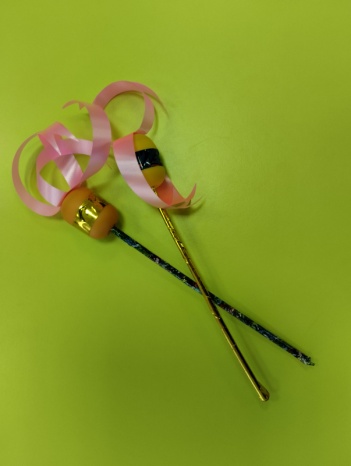 Барабан
Маракас
Колокольчик
Ложки
Шумовые коробочки
Трещотка
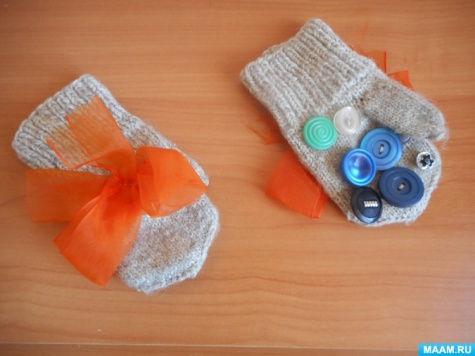 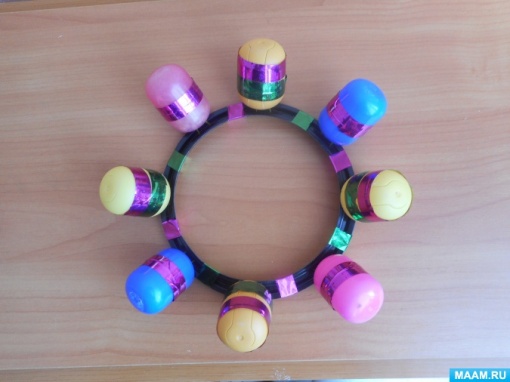 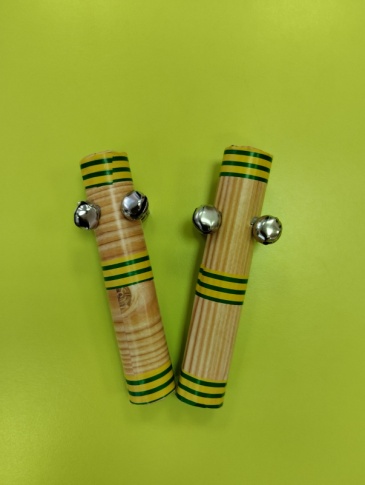 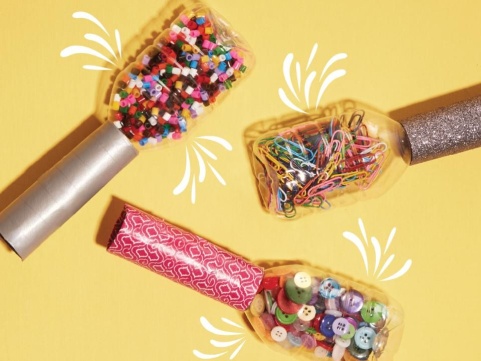 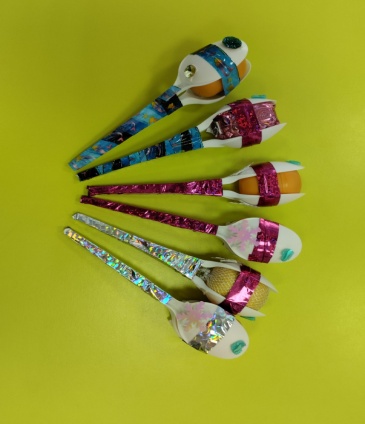 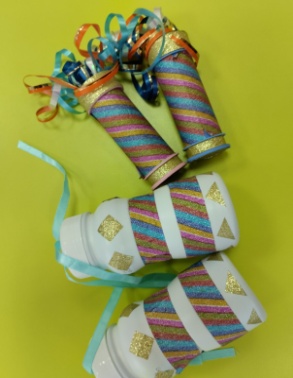 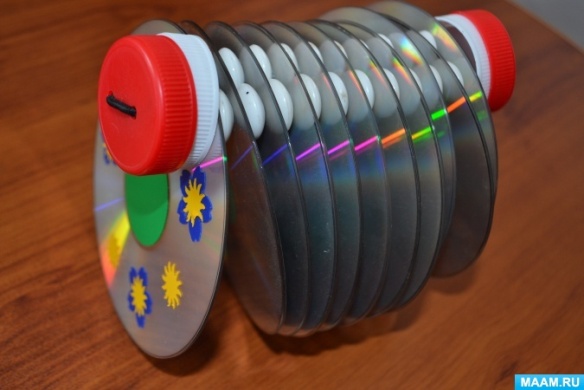 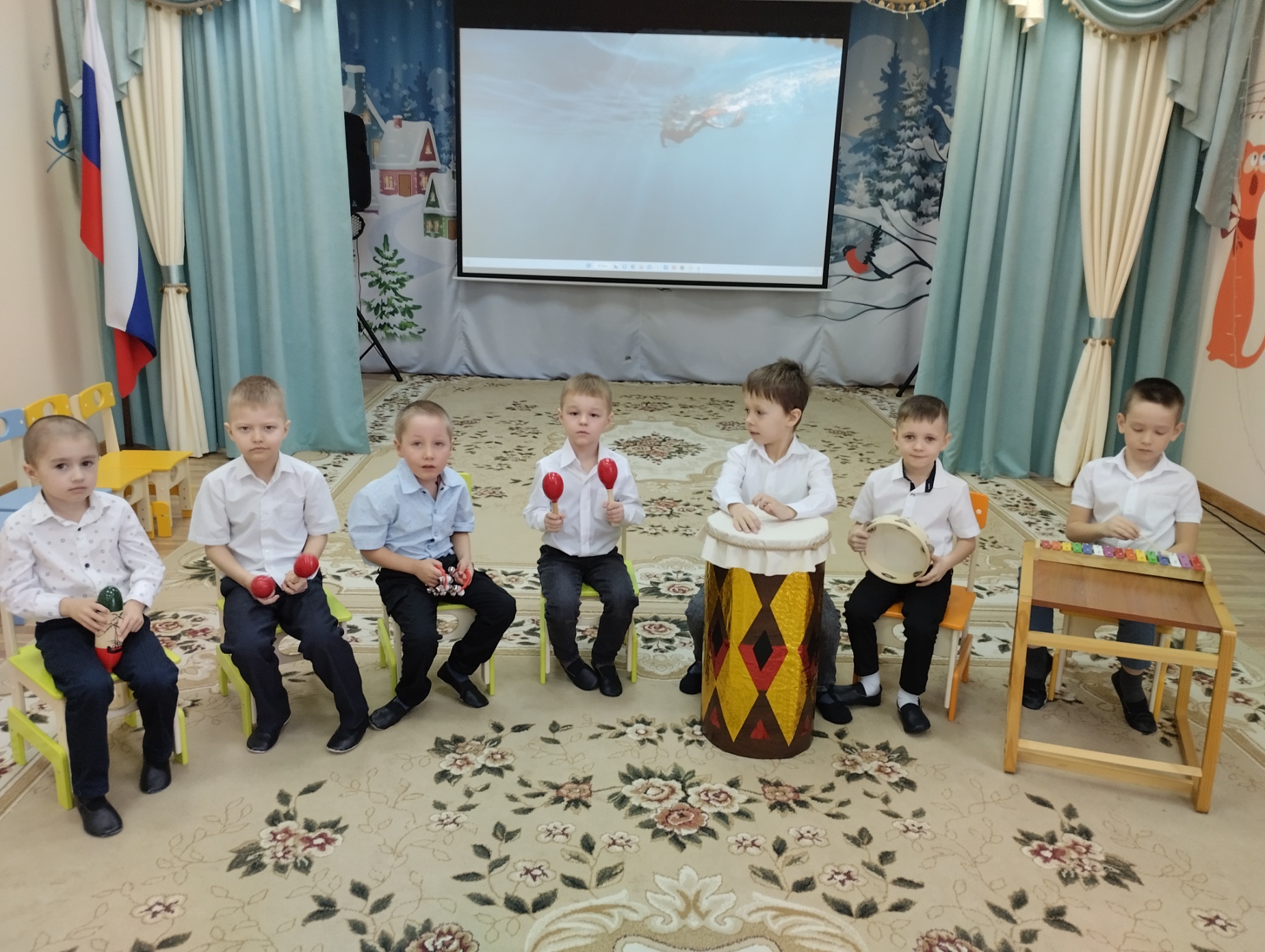 Игры с шумовыми инструментами
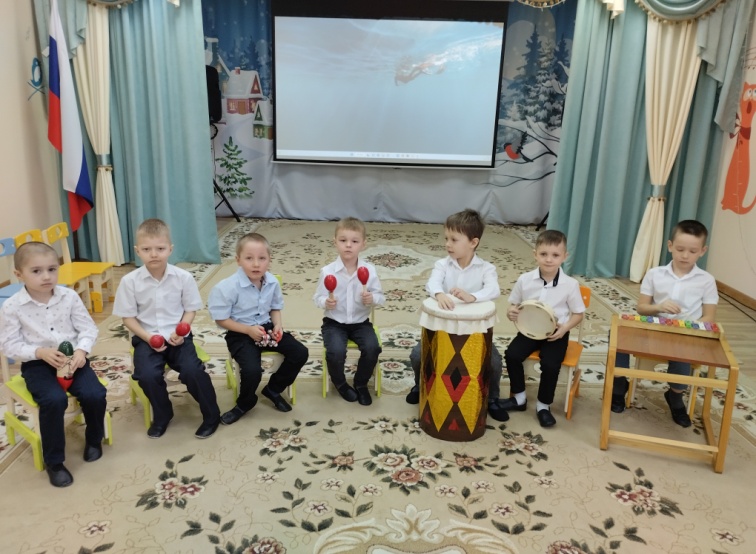 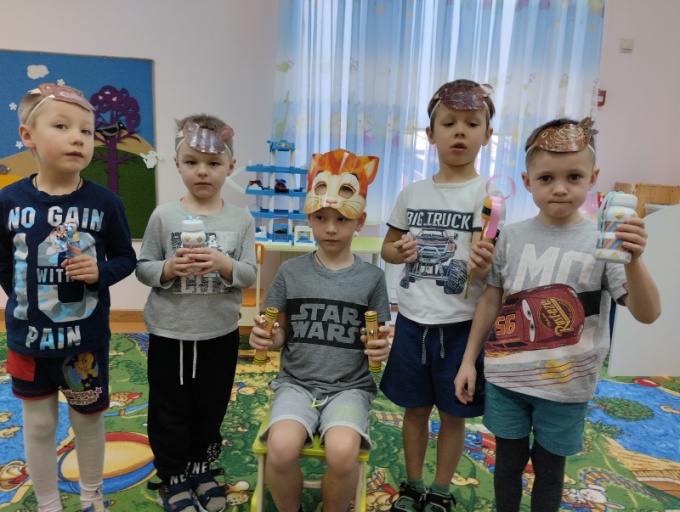 Звучащие жесты
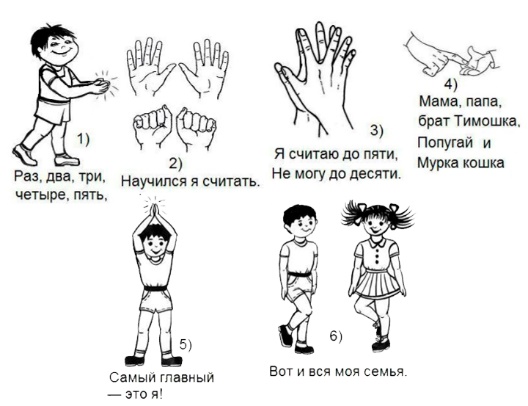 Звучащие жесты
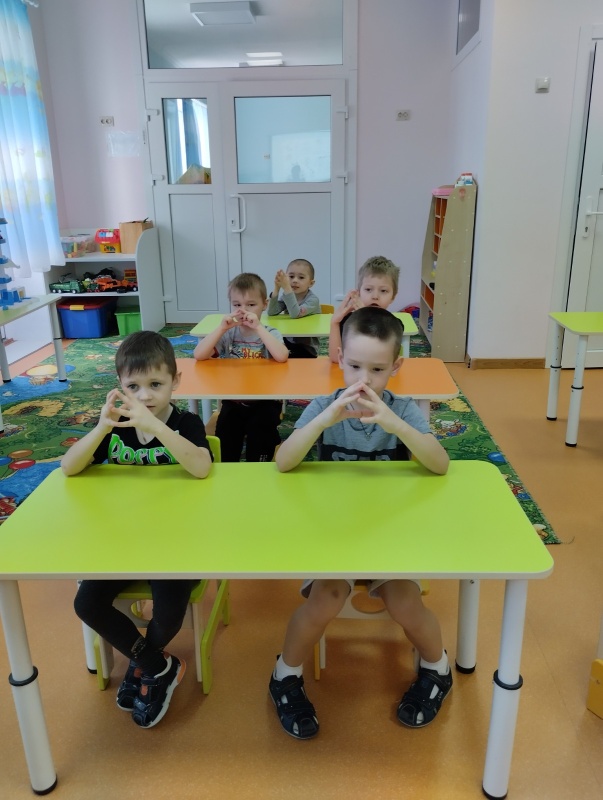 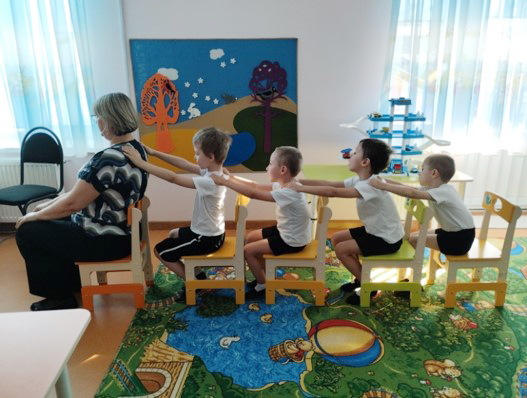 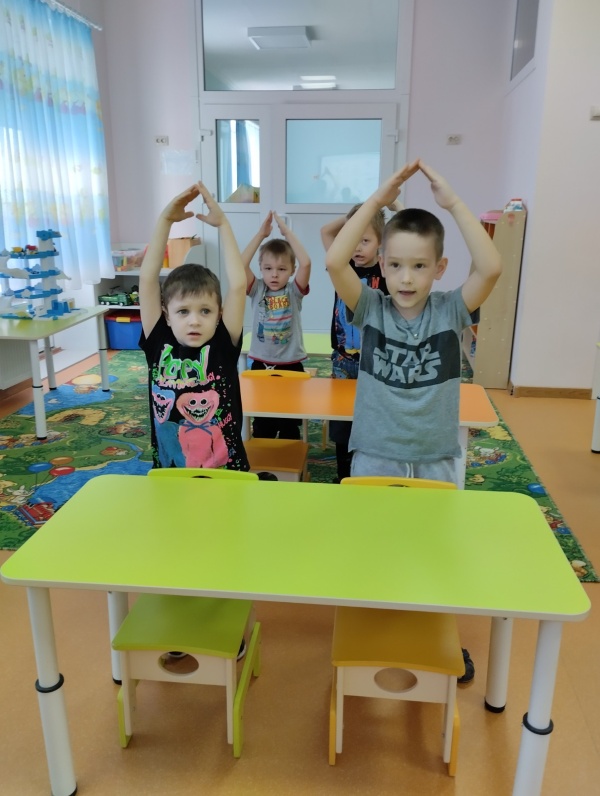 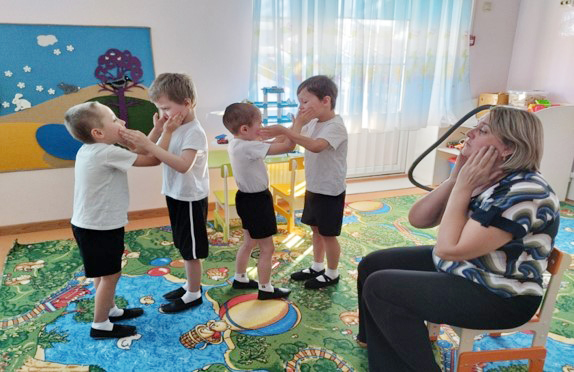 Ритмический рисунок
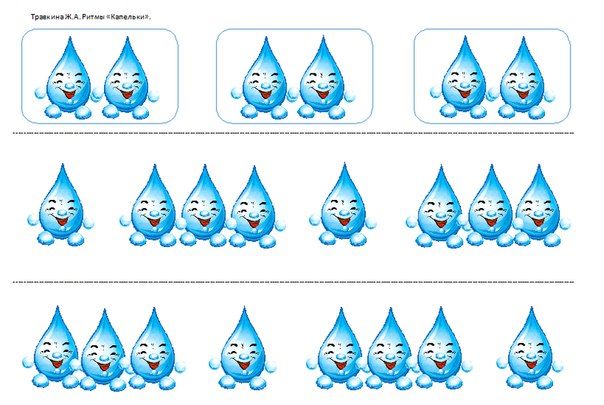 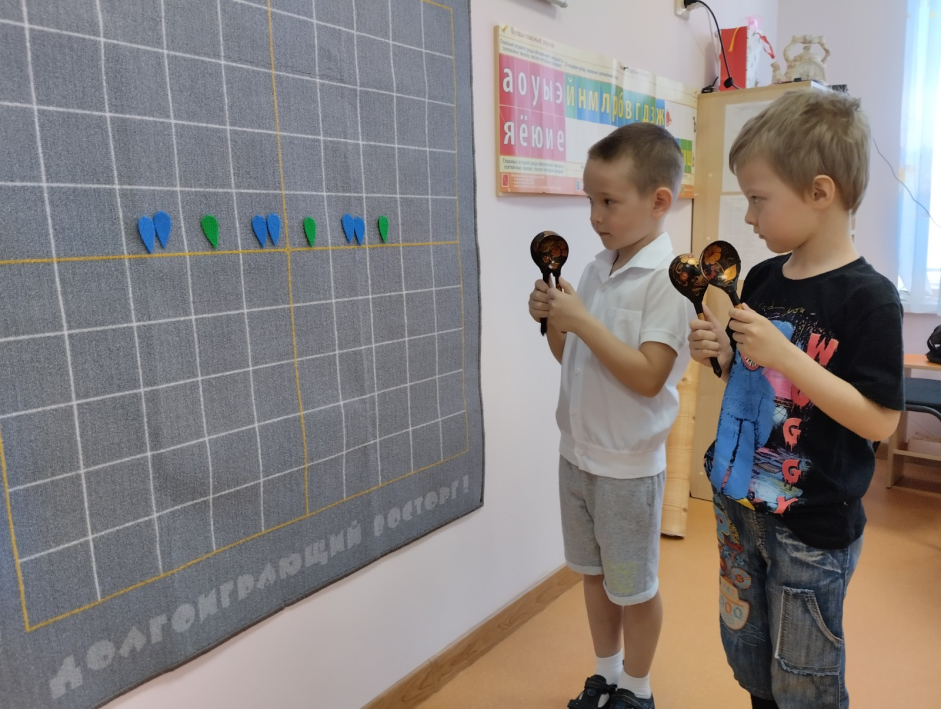 Работа с родителями
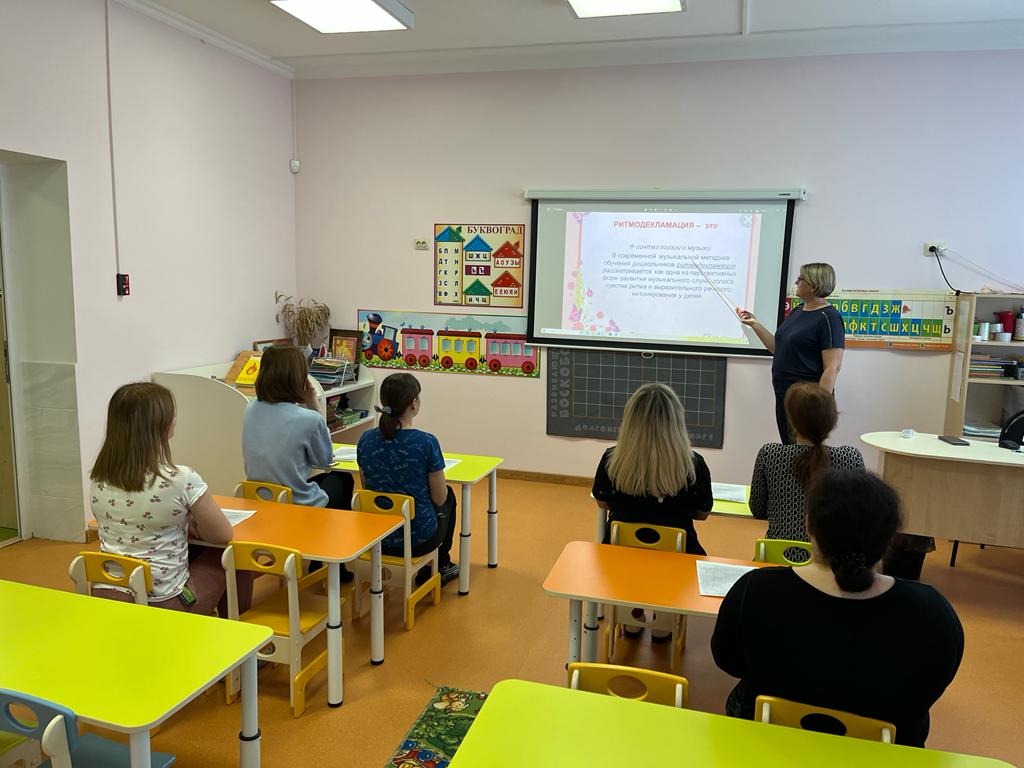 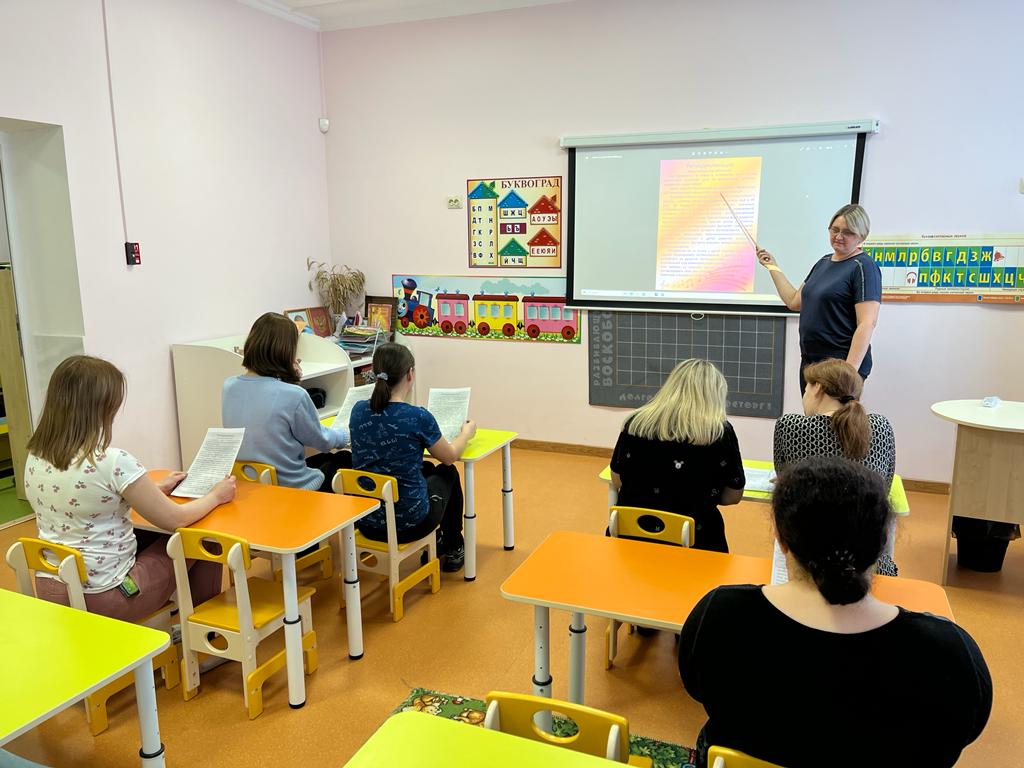 Работа с родителями
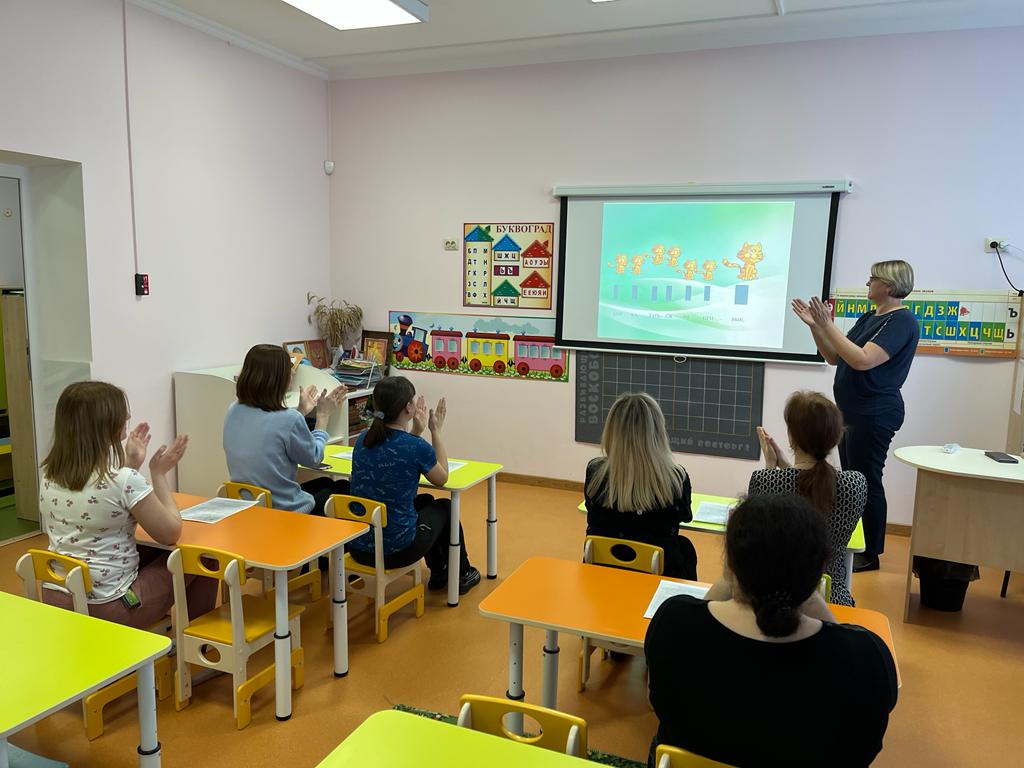 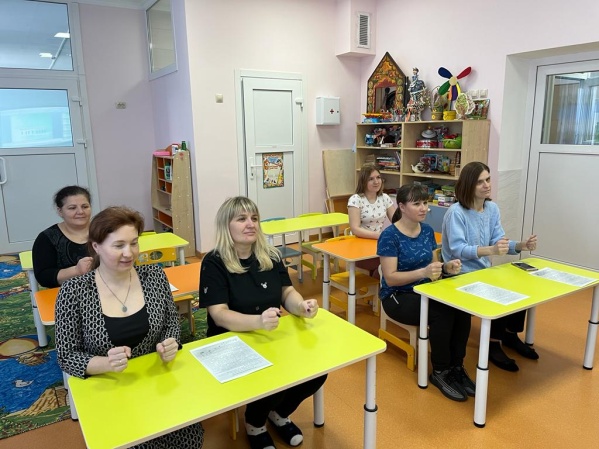 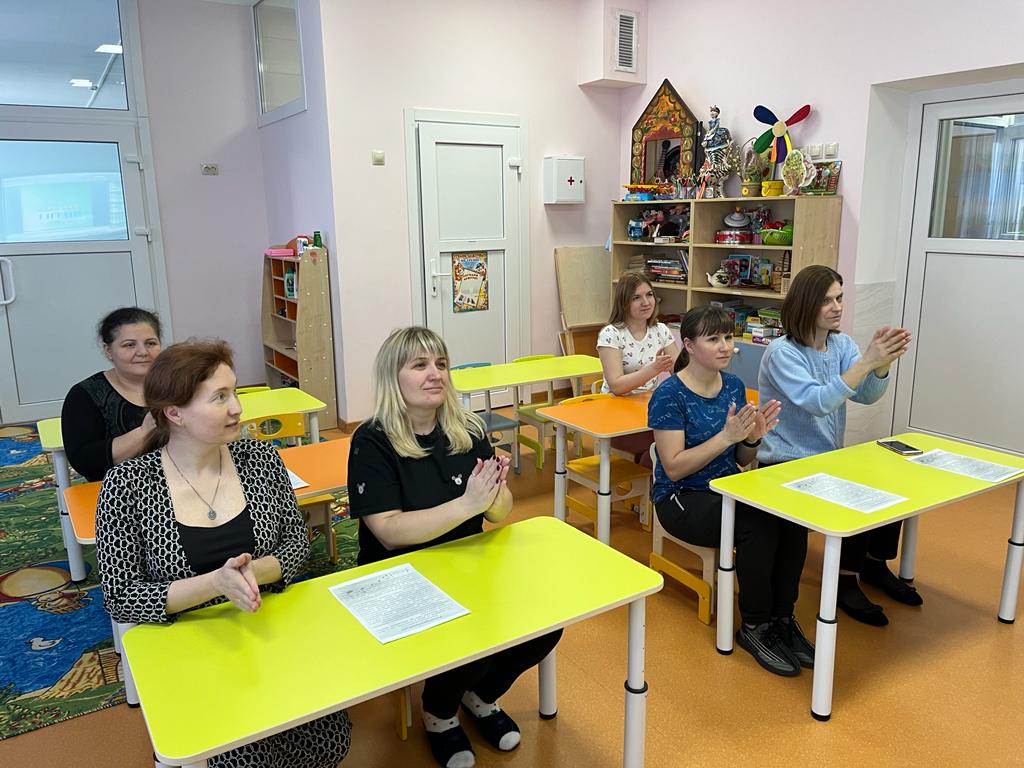 Мастер – класс с родителями
Звучащие жесты
Ритмический рисунок
Пальчиковая гимнастика
Шумовой оркестр
Изготовление шумовых инструментов
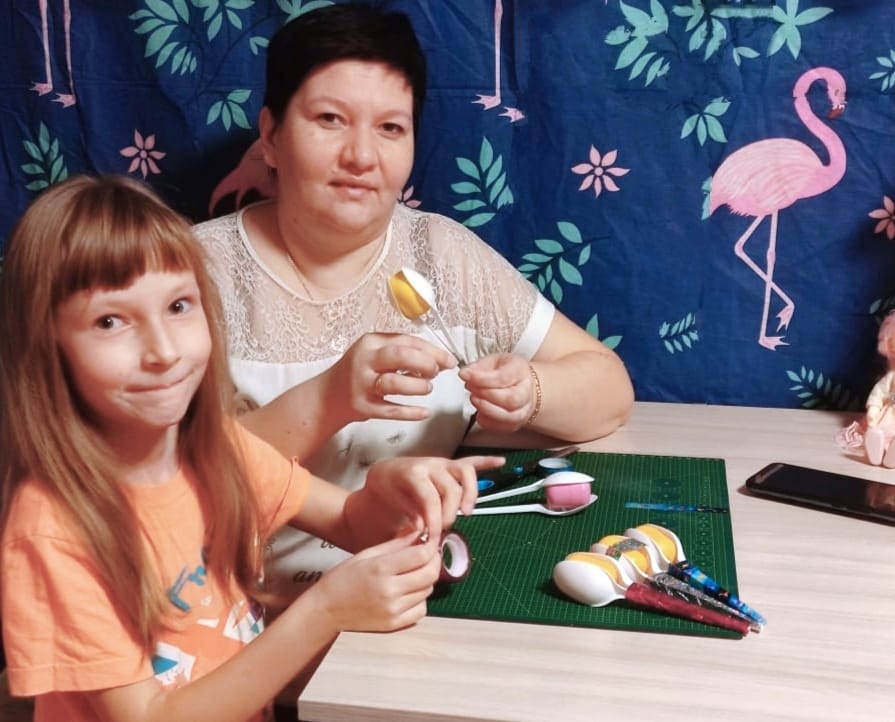 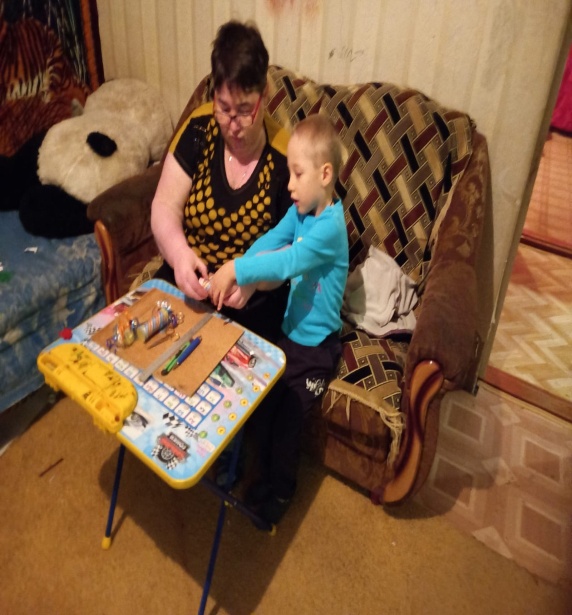 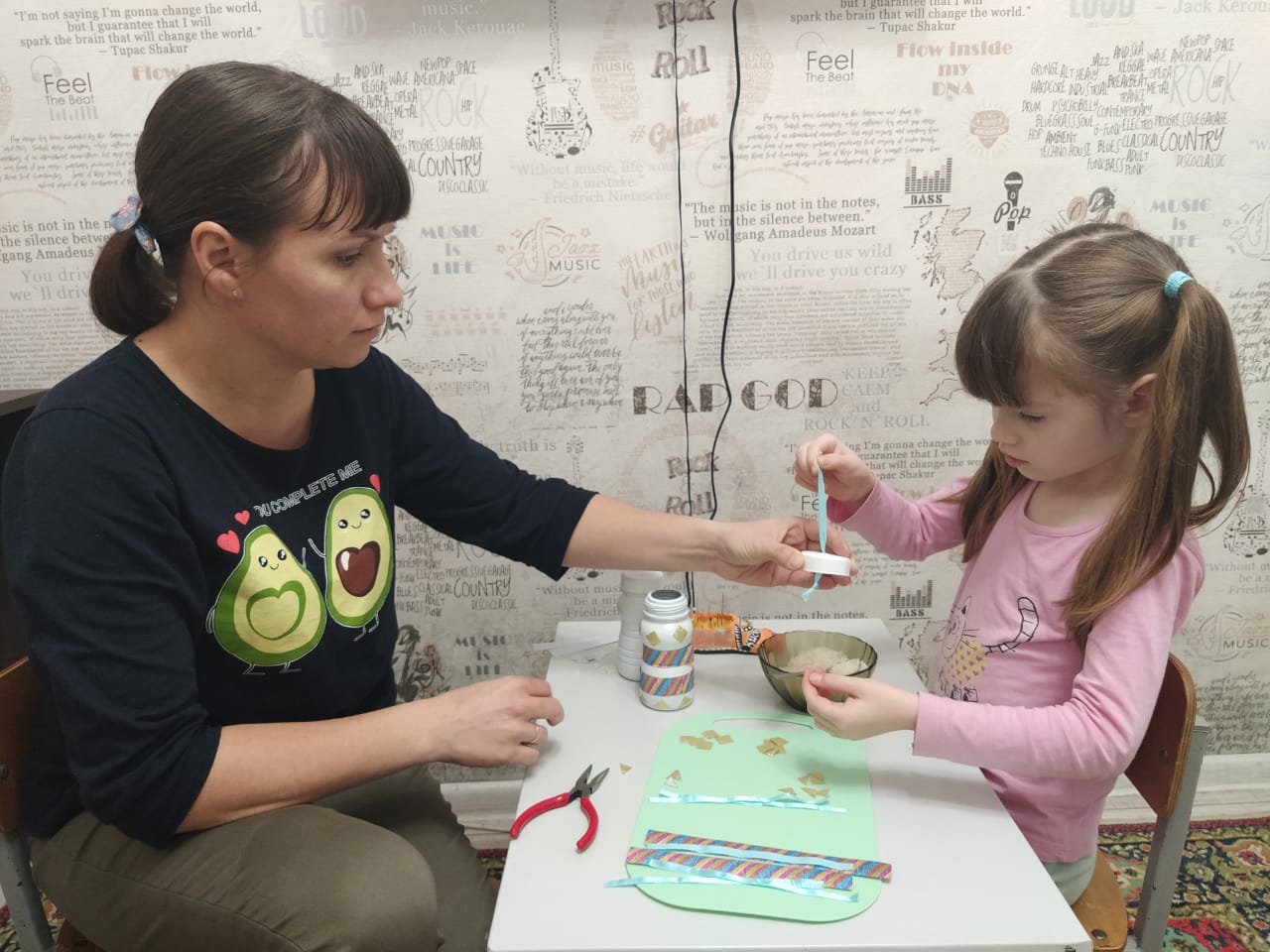 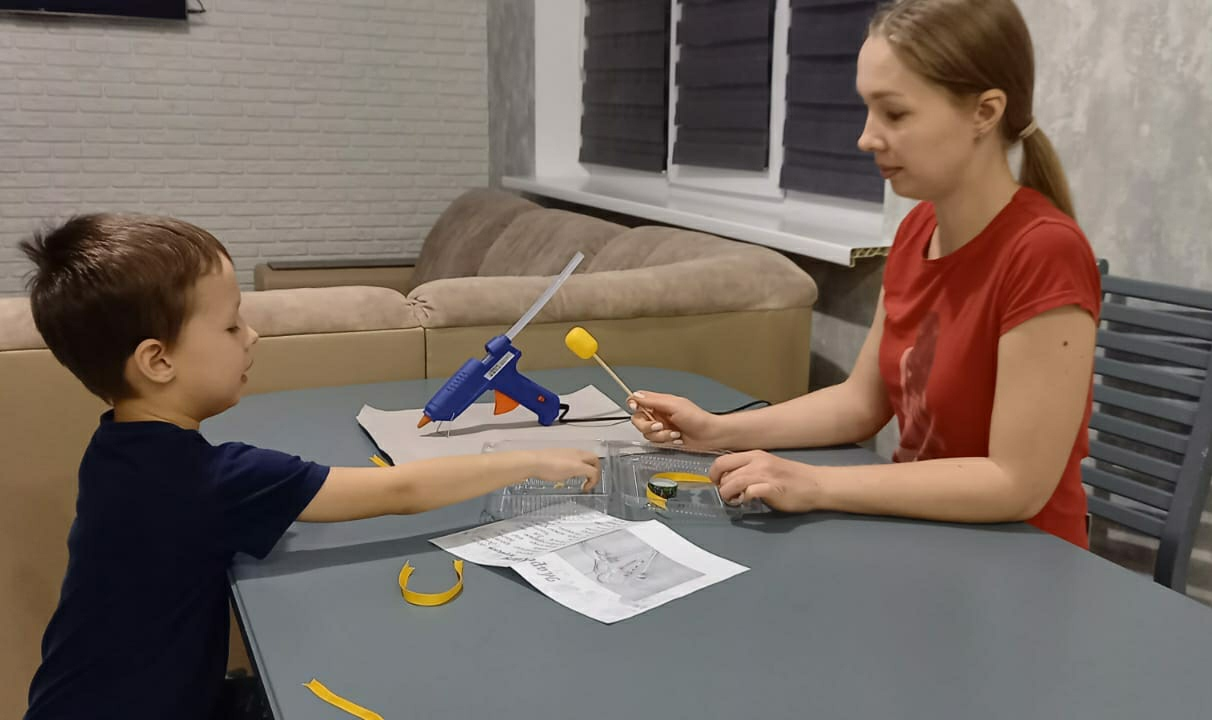 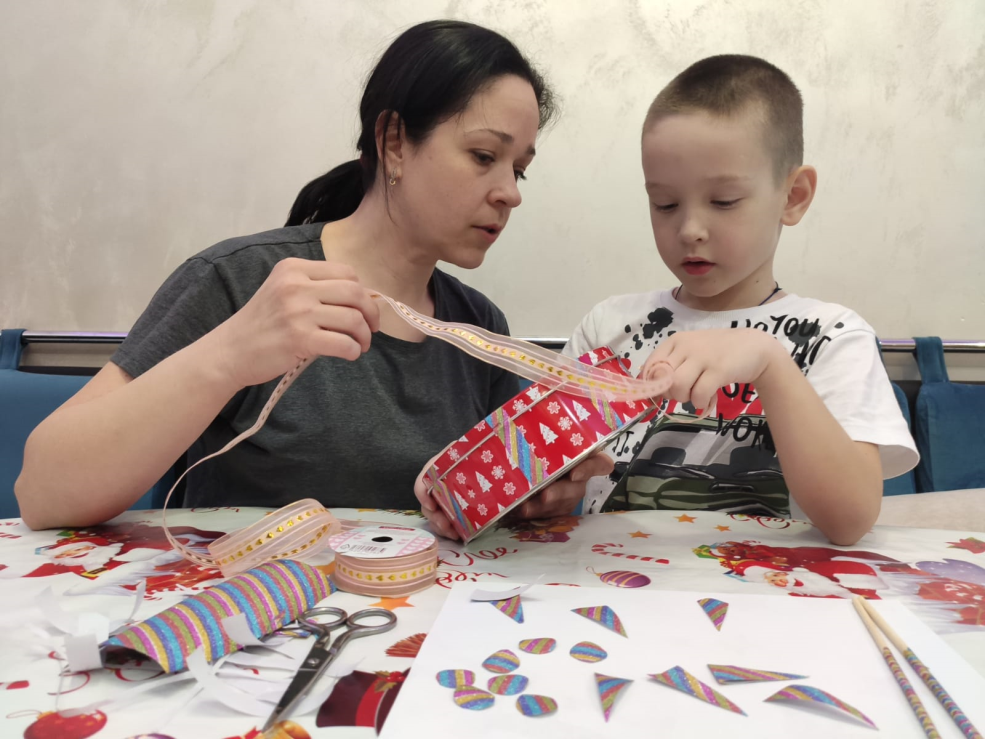 «Сказки – шумелки» - помогают педагогам и родителям обеспечить в игровой форме разностороннее развитие детей дошкольного возраста.

«Детский шумовой оркестр» - один из наиболее доступных и одновременно развивающих видов творчества в детском саду. Занимаясь на занятиях шумовым оркестром, дети приобщаются к миру музыки в качестве активного слушателя и исполнителя.
Сказка - шумелка «Трусливый заяц»
Вывод: ритмодекламация открывает возможности для овладения детьми на самом раннем этапе комплексом выразительных средств музыки.